Making Online Choices
Cyberbullying & Online Safety ~ Day 2
Today’s Goals
Students will: 
Know that online communication can have long-term and wide-reaching consequences
Understand strategies for making appropriate choices when communicating online
Understand and use safe and ethical behaviors when communicating and interacting with others digitally
Essential Questions
How do the choices I make affect my future and my friends’ future?
What strategies can I use to make appropriate online choices?
4 Corners
What’s your favorite season:
Spring
Summer
Winter
Fall
[Speaker Notes: The teacher will introduce the game “4 corners” and explain the rules.  
The teacher will ask students questions which have four different responses.  
When the teacher gives the students each answer choice, he/she points to which corner the students need to go to for that response. The teacher should restate the options twice before students move so that students clearly understand which response goes with which corner. 
Once students have settled in their corners, the teacher can ask the next question.]
4 Corners
If there was only one type of candy left in this world, out of these choices, what would you want that candy to be:
M&M’s (any kind)
Skittles (any kind)
Snickers
Reeses
4 Corners
If you were a mode of water transportation, what would you be?
Fishing Boat
Sailboat
Ski Boat
Cruise Ship
[Speaker Notes: After this last question do not have students go back to their seats.  Instead, give directions for the scenario cards activity.]
Scenarios
With your current group:
Read over the scenario given to you
Answer the discussion questions listed below the scenario
Be ready to summarize your scenario and share your answers to the listed discussion questions
[Speaker Notes: Before you present--Five scenarios are given to you; select 4 for your class. Click HERE for a pdf for each scenario that you can print out and hand to each group. 
Choose the 4 that you think would generate meaningful discussions in the groups.  
Give each group a scenario card and have them work through the discussion questions as a small group.  
Give groups 3-4 minutes to work and then have each group share out to the larger group.  
The group should summarize the scenario in 1-2 sentences, or project the scenario with the questions so the class can read it before the group presents.  
After the scenario is shared or read, the small groups will answer the discussion questions given.]
Model Mix Up
On the last weekend of summer break Amy, Maxine, and Alejandra headed to the beach. They had fun taking pictures of each other with Maxine’s new phone. When the day ended, Maxine promised to share the photos with Amy and Alejandra. Amy soon forgot about the photos, but once school started, a boy waved at her and said, “You look better in a bikini!” Feeling embarrassed, Amy asked around and found out that the beach pictures were on a website called ModelZone.  What’s more, a girl at school had sent the link to all of her friends. When she got home, Amy checked out ModelZone and found the photos Maxine took at the beach on the website. The caption of the photos gave her full name, grade, and hometown. It also asked viewers to rate her photos from “hot” to “not.” Amy called Maxine and asked her why she uploaded the pictures. Maxine said that she went to the “So You Wanna Be a Model?” TV show website and thought she uploaded all of their photos to a link for a modeling agency. What Maxine didn’t realize was that the link was really an ad, and that the ModelZone website had nothing to do with the TV show.  Amy was furious, so she decided to get back at Maxine by circulating a picture from one of their sleepovers where Maxine had on a facial mask that made her look like a zombie. 

 Small Group Discussion:
 Do you think it’s ok that Maxine put this information about Amy on a web site without her permission?  Why or why not? 
What responsibility do you have before you publish a photo of a friend online? 
What would have been a better choice for Maxine, and then, for Amy?
What could have been done in this situation to reduce social aggression?
[Speaker Notes: Discussion points for the teacher to emphasize:
Sharing online without permission
Rating pictures (i.e., “hot or not”).  What are the unintended consequences of “rating” someone’s picture/ body/ look?
Retaliation
Posting to sites without researching the site’s validity and security
Disclosure of private information]
Profile Problems
Lindsay has just moved to town from Oregon and enrolled in the local middle school. Pretty, outgoing, and funny, Lindsay quickly won the attention of a number of the school’s football players, leaving many of the cheerleaders jealous. Bonnie, the head cheerleader, was concerned about Lindsay stealing Johnny, her boyfriend who was the quarterback. With the help of her cheerleader friends, Bonnie decided to create a “We Hate Lindsay” social media account, where girls could post reasons why they hate Lindsay and why they think she should move back to Oregon. Soon, the entire school became aware of the account, and many others began to post hurtful comments about Lindsay. Because Lindsay wanted to make friends and fit in, she was crushed.  All Lindsay wanted to do was stay in her room and cry.   

 Small Group Discussion:
If you were Lindsay’s best friend, what might you say or do to help?
If the account was shared with you, what could you do?
What consequences still exist for Bonnie, Lindsay, and others involved even after the account is shut down?
What could Bonnie have done in this situation to reduce social aggression?
[Speaker Notes: Discussion points for teacher to emphasize:  
Cyberbullying- review definition & criteria.  How does it apply to this scenario?
How could classmates have been helpful bystanders (upstanders) in this situation?]
Money For Nothing
Alison spends a lot of time online at “Dance Studio”, a game where you can complete dance-offs and workouts to receive rewards in the form of gold pieces. The more dance-offs you do against other competitors, the more gold pieces you get. One day when Alison logs on, she sees that getting to dance against Eduardo is half price, but Alison doesn’t have near enough gold pieces.  A new announcement appears: “Are all your friends already on Dance Studio? If not, sign them up and earn 100 pieces of gold, free! Sign up five friends and get 1,000 pieces of gold! And, the person who signs up the most friends by the end of this week will get a grand prize of 10,000 gold pieces!” Alison decides to register her three best friends. The site asks for information such as name, age, email address, and hobbies.  It was too easy!  Then Alison logs onto her social networking site where a lot of her friends have public profiles. She easily finds enough information to register 13 more people for “Dance Studio.” Just by registering all these people, Alison earned at least 30,000 gold pieces! 

 Small Group Discussion:
Was what Alison did okay? Why or why not? 
Do you think Alison should tell her friends what she did? Why or why not? 
What do you think are the most important questions that come up about responsibility and privacy in this situation?
What are the consequences Alison’s friends will have for her actions?
[Speaker Notes: Discussion Points for teacher to emphasize:
Disclosure of private information
Sharing without permission
Digital footprint]
Emma’s Secret Crush Goes Viral
Over the past few weeks, Emma has developed a huge crush on José. She thinks he might like her, too. She knows gossip travels like lightning at school, so she tells only her best friend, Chantal, by texting her after school: “Do you think José likes me? I kinda have a little crush on him.” Emma also swears Chantal to secrecy over the phone later that night. Though Chantal vows to keep her secret, she forwards Emma’s text to Zeke, who forwards it to a friend, who ... you know the rest! The next day at school, one of the soccer players, Ted, texts Emma: “Emma+José=so adorable.” Emma is shocked and embarrassed because she told only her best friend, and then swore her to secrecy.  Later that evening, she discovers a social media post with her yearbook picture and José’s yearbook picture together as a couple.  Classmates rate José & Emma on their status as a “couple”.  The comments range from encouraging and kind to mean-spirited and hurtful.  Emma receives a text from José confused about what’s going on. 

 Small Group Discussion:		
What are some strategies you could use if you were Emma and found yourself in her situation?
How could this be considered cyberbullying?
How should Emma address Chantal?  Was Chantal helping or hurting?
From José’s perspective, what would be your first step after seeing what had been posted?
[Speaker Notes: Discussion Points for the teacher to Emphasize:  
How do you know who you can really trust?
Reinforce again - rating pictures (the unintended hurt behind that), posting pictures without permission
Sharing information without permission]
My Secret Identity...Sort Of
Tommy had been documenting his life events online via a social media account.  He thought his entries were pretty private because he used a username that wasn’t his real name.  Others, from near and far, commented on his entries and shared similar experiences.  This became almost like an online support group for Tommy.  Everyone began sharing advice on how to handle different situations.  Some of the posts and comments began talking about risky behaviors and solutions. Tommy felt his secret was safe until his parents began asking him questions that only this online group would know about -- it was almost like they were reading his mind!  His account was technically public, but he didn’t think anyone could connect his posts with the “real” him. Tommy later found out that his best friend told his parents about the account because he was concerned about him and some of the recent posts.  His friend’s parents then told Tommy’s parents about the posts.  Tommy realized, too late, that he had shared too much private information and even, at times, was not honest about some of his experiences.
		
 Small Group Discussion:		
 What, if anything, is problematic with this scenario?
Even if Tommy shuts down the account, how could his posts affect his future? 
Do you think it’s fair for Tommy’s parents to read the things he posted on the Internet?  Why or why not?  How is Tommy’s parents’ reading his posts similar to or different from reading a diary that he’s written in a notebook or paper journal?
 Why might Tommy’s parents want to read his posts? Given these reasons, how would you react if your parents asked to read your social media posts, private messages, or text messages?
[Speaker Notes: Discussion Points for teacher to emphasize:  
Knowing your audience- who is reading your posts?
Parents of friends could be reading your posts….
Tie in the idea of the digital footprint - even if you think this is no big deal, consider that down the road, others could know this information about you, even if you didn’t intend for them to.
Why would someone be less than truthful online?
Nothing is ever private online - once it is out there, it is out there forever]
Navigating Your Digital World
Click HERE for the worksheet!
Click HERE for the answers!
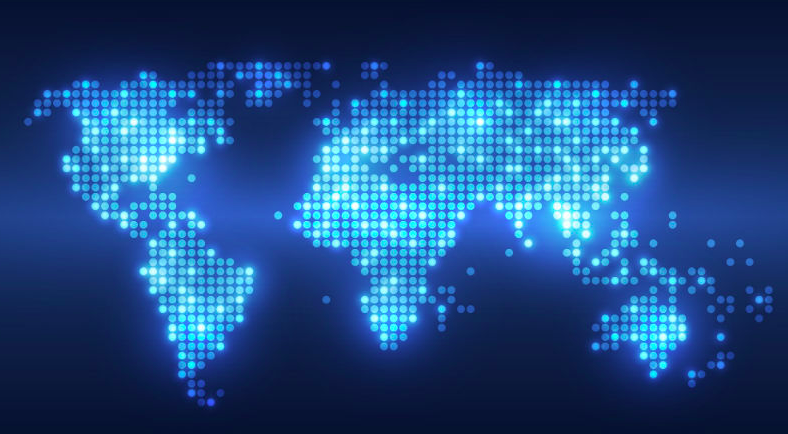 [Speaker Notes: Have worksheets printed for students before lesson
Project the worksheet as you read the directions to the students and them follow along on their own worksheet. 
“Please fill out the worksheet handed to you.”
“I want this worksheet to help give you ideas on multiple strategies on what to do you if you or a friend are being cyberbullied. There are other strategies listed to help prevent cyberbullying.”
After students have finished the worksheet, go through the answers with them.]
Sexting
Another form of cyberbullying
The sending of sexually explicit photos, images, text messages, or e-mails by using a cell phone or other mobile device (dictionary.com)
Video: Ally’s Story: Second Thoughts On Sexting
[Speaker Notes: Discussion Questions After Video:
Ally says that, “Sexting was the biggest mistake of my life.”  What do you think she means by that?  Why does she regret it?
Would it have made a difference if she had sent the photo to SnapChat (or a similar site) where it goes away in 2 to 10 seconds or if the receiver had promised to delete it right away? 
According to Ally, why did she send the picture?  How was she feeling before she did it?  How did her feelings contribute to her decision?
Why do you think most people send sexts, even if they know it is a risky decision?]
LPS Computer Use Contract
1. I will respect copyright laws, and will not make unauthorized copies of software unless the original is clearly labeled shareware or in the public domain. 
2. I  will  not  intentionally  access  information  that  may  be  obscene  or offensive  toward  any  other individuals,  nor  will  I  place  any  such  information on the network or Internet.
3. I will respect the security of any computer system or network and will not  try  to  gain  unauthorized
 access  to  system  programs,  computer systems, or another person's files.
4. I will not use the computer systems to disturb or harass other computer users.
5. I will use the computer equipment to meet instructional objectives, and not as entertainment.
[Speaker Notes: Students are expected to sign this contract  with LPS when they are given a Chromebook to use for the year
Ask students if they remember this contract. 
Highlight rules #2, #4, #7--as these three specifically address sexting]
LPS Computer Use Contract
6. I will not waste or take supplies, and will print only when necessary to appropriate printers.
7. I  will  not  use  the  network  for  financial  gain  or  any  commercial  or illegal activity.
8. I will not engage in vandalism, including bypassing security systems, harming or destroying any data on the LPS network or the Internet, or intentionally share computer viruses.
9. I understand that the Lincoln Public Schools is not responsible for any expenses  I  incur  or  purchases I  make  while  accessing  any  online service, such as the Internet.
10.  I  understand  that  violation  of  the  above  statements  will  make  me subject  to  disciplinary action  and  can  include  the  immediate suspension of my computer privileges.
[Speaker Notes: Explain to students that Rule #10 is what happens to students who break any of the other rules.]
Nebraska Law
Sexting could be considered child pornography
Possession of child pornography is a Class IV felony, punishable by up to five years in prison or a fine up to $10,000, or both — if the defendant is under the age of 19 at the time of the crime.
Distributing child pornography is a Class III felony, punishable by one to 20 years in prison or fine up to $25,000, or both.
Sharing obscene material with a minor is a Class I misdemeanor, punishable by up to one year in jail or a fine up to $1,000, or both.
It’s Never Just One Text
Click HERE to watch “It’s Never Just One Text...”
[Speaker Notes: Class discussion (if there is enough time): 
When the girl’s boyfriend asked for a picture, what could the girl have done or said instead?
After the boyfriend was arrested, do you believe the picture of the girl vanished from everyone’s phones? 
Will the girl’s future be affected for the photo she sent? 
If someone shared the photo of the girl with you (even if you didn’t request it), what should you do?]
Closure
Write down a summary statement (1-2 sentences) of what you’ve learned about making choices with social media.
[Speaker Notes: Students can post this via google classroom, sticky note, piece of paper, etc.]